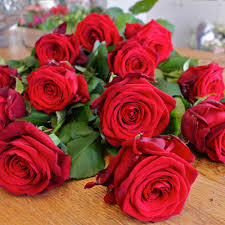 স্বাগতম
Alom
1
3/14/2020
পরিচিতি
পাঠ পরিচিতি



 
বিষয়ঃ আইসিটি
শ্রেণিঃ নবম 
অধ্যায়ঃ  দ্বিতীয়  
বিষয়ঃ আইসিটি
সময়ঃ ৫০ মিনিট 
তারিখঃ ১৪/০৩/২০২০ খ্রিষ্টাব্দ
শিক্ষক পরিচিতি





মোঃ নজরুল ইসলাম 
সহকারী শিক্ষক (আইসিটি)
আইডি নং- ২৩ 
কিসামত হারাটী ডি,এস,আই দাখিল মাদ্রাসা 
মোবাইল নং – ০১৭১৪৫৫৯৬৪১ 
Email - nazrul693105@gmail.com
Alom
2
3/14/2020
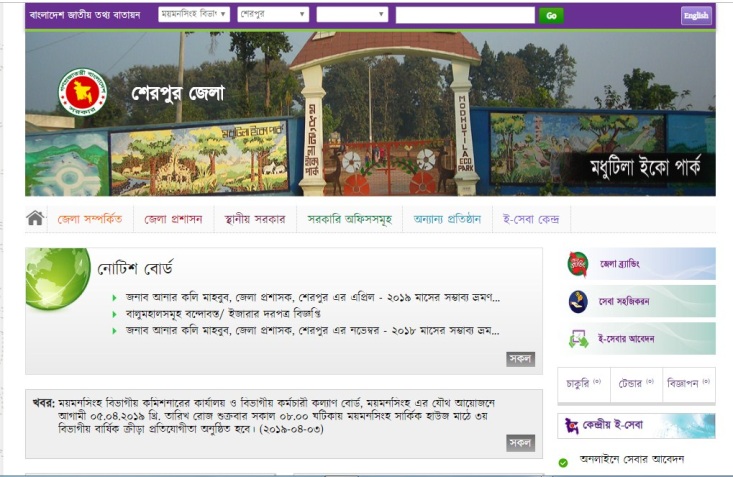 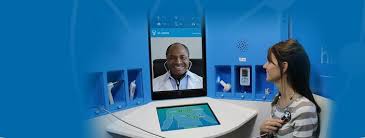 শেরপুর জেলার ই-সেবা
ই-স্বাস্থ্য সেবা
Alom
3
3/14/2020
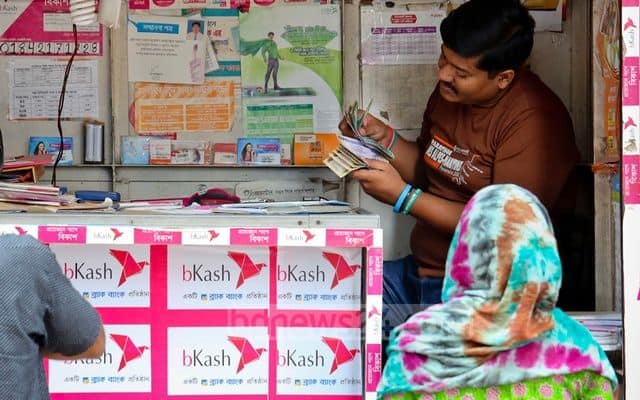 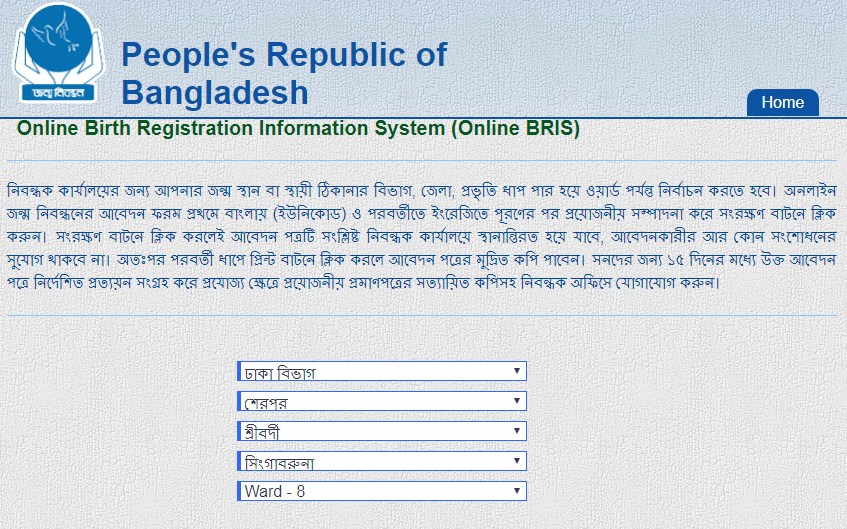 অন লাইনে জন্ম নিবন্ধন
বিকাশে টাকা লেনদেন
Alom
4
3/14/2020
ই-সার্ভিস ও বাংলাদেশ
Alom
5
3/14/2020
শিখনফল
এই পাঠ শেষে শিক্ষার্থীরা…..
ই- সার্ভিস কী তা বলতে পারবে।
বাংলাদেশের উল্লেখযোগ্য  কয়েকটি ই-সার্ভিস    
     কার্যক্রমের নাম বলতে পারবে।
ই-সার্ভিসের সুবিধাগুলো বর্ননা করতে পারবে।
Alom
6
3/14/2020
চল একটা ভিডিও দেখি
Alom
7
3/14/2020
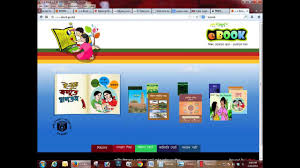 পাঠ্যপুস্তকের ডিজিটাল সংস্করণ (ই-বুক)
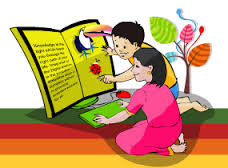 বাংলাদেশ সরকারের বিভিন্ন মন্ত্রনালয়, বিভাগ ও অধিদপ্তরসমূহের উদ্যোগে ইতিমধ্যেই অনেক ই-সেবা চালু হয়েছে। এর মধ্যে উল্লেখযোগ্য হলো পাঠ্যপুস্তকের ডিজিটাল সংস্করণ।
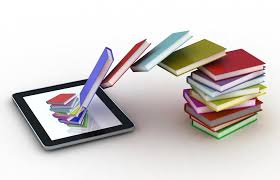 eBook
Alom
8
3/14/2020
ই-পর্চা সেবাঃ
বর্তমানে দেশের সকল জমির রেকর্ডের অনুলিপি অনলাইনে সংগ্রহ করা যায়। এটিকে বলা হয় ই-পর্চা। বর্তমানে এটি ই-সেবার আওতায় আসাতে আবেদনকারী দেশ-বিদেশের যেকোন স্থান থেকেই অনলাইনে আবেদন ও নির্দিষ্ট ফি জমা দিয়ে পর্চা সংগ্রহ করতে পারেন।
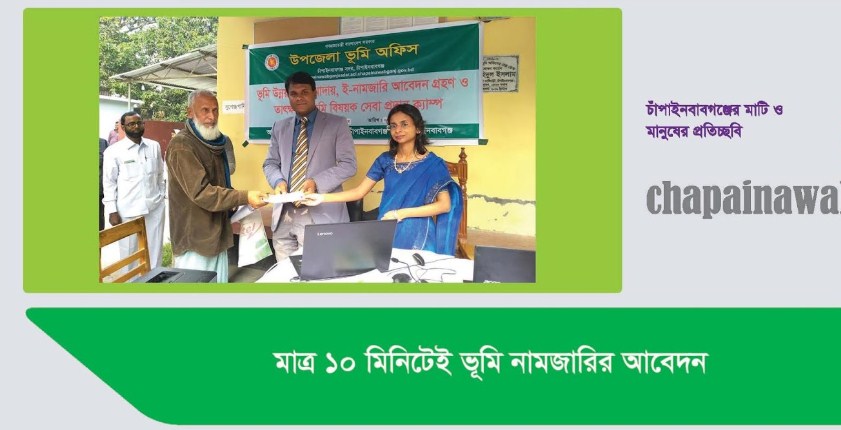 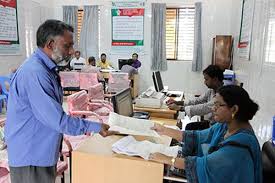 Alom
9
3/14/2020
ই-স্বাস্থ্যসেবাঃ
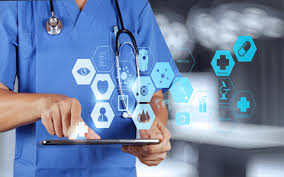 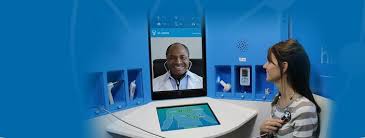 বিভিন্ন সরকারি ও বেসরকারি হাসপাতালে কর্মরত চিকিৎসকরা এখন মোবাইল ফোনে স্বাস্থ্য পরামর্শ দিয়ে থাকেন। বর্তমানে দেশের ৪১৮টি উপজেলায়  টেলিমেডিসিন সেবা চালু হয়েছে। এছাড়া ঘরে বসেই যে কেউ দেশ ও দেশের বাইরে মোবাইল বা ইন্টারনেটের মাধ্যমে ই-স্বাস্থ্য সেবা পেতে পারেন। ই-স্বাস্থ্য  address: www.treatmentonline.com
Alom
10
3/14/2020
দলগত কাজ
ই-সার্ভিসের সুবিধাগুলো বর্ননা কর।
Alom
11
3/14/2020
স্বল্প সময়ঃ 
বাংলাদেশ রেলওয়ের টিকেট এখন স্বল্প সময় মোবাইল ফোনেও কাটা যায়। বর্তমানে বাস ও বিমানের টিকেটও এ ব্যবস্থার আওতায় এসেছে।
হয়রানিমুক্ত সেবাঃ 
হয়রানিমুক্ত ভাবে  হাসপাতালে কর্মরত চিকিৎসকরা এখন মোবাইল ফোনে স্বাস্থ্য পরামর্শ দিয়ে থাকেন। বর্তমানে কয়েকটি উপজেলায়  টেলিমেডিসিন সেবা চালু হয়েছে।
স্বল্প খরচঃ  
ইলেকট্রনিক মানি ট্রান্সফার সিস্টেমের মাধ্যমে দেশের এক অঞ্চল থেকে অন্য অঞ্চলে নিরাপদে, দ্রুত ও স্বল্প খরচে টাকা পাঠানো যায়। এছাড়া মোবাইলের মাধ্যমেও টাকা পাঠানো হচ্ছে।
মূল্যায়ন
ই-সার্ভিস কী ?
বাংলাদেশে বিদ্যমান কয়েকটি গুরুত্বপূর্ণ  ই-সার্ভিসের নাম বল।
ই-সার্ভিসের একটি বৈশিষ্ট্যের বর্ননা দাও ।
3/14/2020
Alom
13
বাড়ির কাজঃ
ডিজিটাল বাংলাদেশ গঠনে ই-সার্ভিসের অবদান বর্ননা কর।
ধন্যবাদ
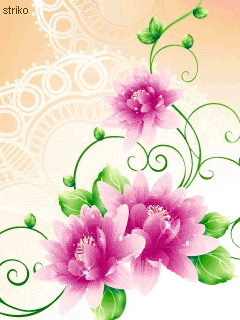 Alom
15
3/14/2020